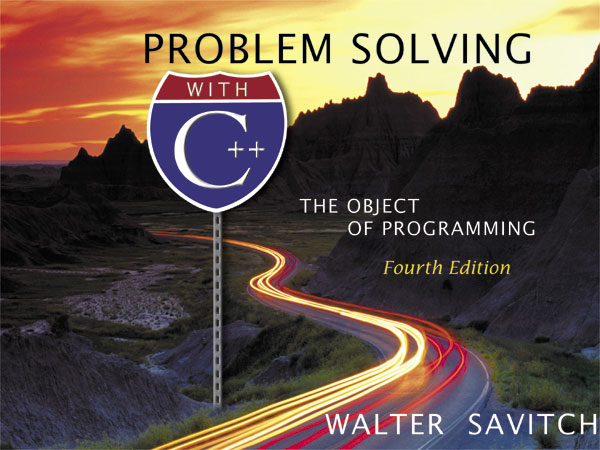 Copyright © 2003 Pearson Education, Inc.
Slide 1
Chapter 5
I/O Streamsas an Introduction to Objectsand Classes
Created by David Mann, North Idaho College
Copyright © 2003 Pearson Education, Inc.
Slide 2
Overview
Streams and Basic File I/O (5.1)
Tools for Stream I/O (5.2)
Character I/O (5.3)
Inheritance (5.4)
Copyright © 2003 Pearson Education, Inc.
Slide 3
I/O Streams
I/O refers to program input and output
Input is delivered to your program via a stream object
Input can be from
The keyboard
A file
Output is delivered to the output device via a streamobject
Output can be to 
The screen
A file
Copyright © 2003 Pearson Education, Inc.
Slide 4
Objects
Objects are special variables that
Have their own special-purpose functions
Set C++ apart from earlier programming languages
Copyright © 2003 Pearson Education, Inc.
Slide 5
5.1
Streams and Basic File I/O
Files for I/O are the same type of files used tostore programs
A stream is a flow of data.
Input stream:  Data flows into the program
If input stream flows from keyboard, the program willaccept data from the keyboard
If input stream flows from a file, the program will acceptdata from the file
Output stream:  Data flows out of the program
To the screen
To a file
Copyright © 2003 Pearson Education, Inc.
Slide 6
cin And cout Streams
cin
Input stream connected to the keyboard
cout 
Output stream connected to the screen
cin and cout defined in the iostream library
Use include directive:  #include <iostream>
You can declare your own streams to use with files.
Copyright © 2003 Pearson Education, Inc.
Slide 7
Why Use Files?
Files allow you to store data permanently!
Data output to a file lasts after the program ends
An input file can be used over and over
No typing of data again and again for testing
Create a data file or read an output file at yourconvenience
Files allow you to deal with larger data sets
Copyright © 2003 Pearson Education, Inc.
Slide 8
File I/O
Reading from a file
Taking input from a file
Done from beginning to the end (for now)
No backing up to read something again (OK to start over)
Just as done from the keyboard
Writing to a file
Sending output to a file
Done from beginning to end (for now)
No backing up to write something again( OK to start over)
Just as done to the screen
Copyright © 2003 Pearson Education, Inc.
Slide 9
Stream Variables
Like other variables, a stream variable… 
Must be declared before it can be used
Must be initialized before it contains valid data
Initializing a stream means connecting it to a file
The value of the stream variable can be thought of as the file it is connected to
Can have its value changed
Changing a stream value means disconnecting from onefile and connecting to another
Copyright © 2003 Pearson Education, Inc.
Slide 10
Streams and Assignment
A stream is a special kind of variable called an object
Objects can use special functions to complete tasks

Streams use special functions instead of the assignment operator to change values
Copyright © 2003 Pearson Education, Inc.
Slide 11
Declaring An Input-file Stream Variable
Input-file streams are of type ifstream
Type ifstream  is defined in the fstream library
You must use the include and using directives                     #include <fstream>                     using namespace std;
Declare an input-file stream variable using                      ifstream    in_stream;
Copyright © 2003 Pearson Education, Inc.
Slide 12
Declaring An Output-file Stream Variable
Ouput-file streams of are type ofstream
Type ofstream is defined in the fstream library
You must use these include and using directives                     #include <fstream>                     using namespace std;
Declare an input-file stream variable using                      ofstream    out_stream;
Copyright © 2003 Pearson Education, Inc.
Slide 13
Connecting To A File
Once a stream variable is declared, connect it toa file
Connecting a stream to a file is opening the file
Use the open function of the stream object                                                 in_stream.open("infile.dat");
Double quotes
Period
File name on the disk
Copyright © 2003 Pearson Education, Inc.
Slide 14
Using The Input Stream
Once connected to a file, the input-stream variable can be used to produce input just asyou would use cin with the extraction operator
Example:                    int one_number, another_number;                    in_stream >> one_number                                       >> another_number;
Copyright © 2003 Pearson Education, Inc.
Slide 15
Using The Output Stream
An output-stream works similarly to the input-stream
ofstream out_stream; out_stream.open("outfile.dat"); out_stream << "one number = "                    << one_number                    << "another number = "                     << another_number;
Copyright © 2003 Pearson Education, Inc.
Slide 16
External File Names
An External File Name…
Is the name for a file that the operating system uses
infile.dat and outfile.dat used in the previous examples
Is the "real", on-the-disk, name for a file 
Needs to match the naming conventions on your system
Usually only used in the stream's open statement
Once open, referred to using the name of the stream connected to it.
Copyright © 2003 Pearson Education, Inc.
Slide 17
Closing a File
After using a file, it should be closed
This disconnects the stream from the file
Close files to reduce the chance of a file being corrupted if the program terminates abnormally
It is important to close an output  file if your program later needs to read input from the output file
The system will automatically close files if  you forget as long as your program ends normally
Display 5.1
Copyright © 2003 Pearson Education, Inc.
Slide 18
Objects
An object is a variable  that has functions and data associated with it
in_stream and out_stream each have a function named open associated with them
in_stream and out_stream use  different versions of a function named open 
One version of open is for input files
A different version of open is for output files
Copyright © 2003 Pearson Education, Inc.
Slide 19
Member Functions
A member function is a function associated withan object
The open function is a member function of in_stream in the previous examples
A different open function is a member function of out_stream in the previous examples
Copyright © 2003 Pearson Education, Inc.
Slide 20
Objects and Member Function Names
Objects of different types  have different member functions
Some of these member functions might have the same name
Different objects of the same type have the same member functions
Copyright © 2003 Pearson Education, Inc.
Slide 21
Classes
A type whose variables are objects, is a class
ifstream is the type of the in_stream variable (object)
ifstream is a class
The class of an object determines its member functions
Example:                   ifstream in_stream1, in_stream2;
in_stream1.open and in_stream2.open are the samefunction but might have different arguments
Copyright © 2003 Pearson Education, Inc.
Slide 22
Class Member Functions
Member functions of an object are the memberfunctions of its class
The class determines the member functions ofthe object
The class ifstream has an open function
Every variable (object) declared of type ifstream has that open function
Copyright © 2003 Pearson Education, Inc.
Slide 23
Calling a Member Function
Calling a member function requires specifying the object containing the function
The calling object  is separated from the member function by the dot operator
Example:   in_stream.open("infile.dat");
Member function
Calling object
Dot operator
Copyright © 2003 Pearson Education, Inc.
Slide 24
Member Function Calling Syntax
Syntax for calling a member function:Calling_object .Member_Function_Name(Argument_list);
Copyright © 2003 Pearson Education, Inc.
Slide 25
Errors On Opening Files
Opening a file could fail for several reasons
Common reasons for open to fail include
The file might not exist
The name might be typed incorrectly
May be no error message if the call to open fails
Program execution continues!
Copyright © 2003 Pearson Education, Inc.
Slide 26
Catching Stream Errors
Member function fail, can be used to test the success of a stream operation
fail returns a boolean type  (true or false)
fail returns true if the stream operation failed
Copyright © 2003 Pearson Education, Inc.
Slide 27
Halting Execution
When a stream open function fails, it is generally best to stop the program
The function exit, halts a program
exit returns its argument to the operating system
exit causes program execution to stop
exit is NOT a member function
Exit requires the include and using directives                       #include <cstdlib>                       using namespace std;
Copyright © 2003 Pearson Education, Inc.
Slide 28
Using  fail and exit
Immediately following the call to open, check that the operation was successful:   in_stream.open("stuff.dat");   if( in_stream.fail( ) )     {               cout << "Input file opening failed.\n";             exit(1) ;      }
Display 5.2
Copyright © 2003 Pearson Education, Inc.
Slide 29
Techniques for File I/O
When reading input from a file…
Do not include prompts or echo the  input
The lines                cout << "Enter the number: ";                               cin   >> the_number;	                      cout << "The number you entered is "                                        << the_number;become  just one line                             in_file >> the_number;
The input file must contain exactly the data expected
Copyright © 2003 Pearson Education, Inc.
Slide 30
Appending Data (optional)
Output examples so far create new files
If the output file already contains data, that datais lost
To append new output to the end an existing file
use the constant  ios::app defined in the iostream library:          outStream.open("important.txt", ios::app);
If the file does not exist, a new file will be created
Display 5.3
Copyright © 2003 Pearson Education, Inc.
Slide 31
File Names as Input (optional)
Program users can enter the name of a file to use for input or for output
Program must use a variable that can hold multiple characters 
A sequence of characters is called a string 
Declaring a variable to hold a string of characters:                        char   file_name[16];
file_name is the name of a variable
Brackets enclose the maximum number of characters + 1 
The variable file_name contains up to 15 characters
Copyright © 2003 Pearson Education, Inc.
Slide 32
Using A Character String
char file_name[16];cout << "Enter the file_name ";cin >> file_name;ifstream in_stream;in_stream.open(file_name);if (in_stream.fail( ) ){                cout << "Input file opening failed.\n";            exit(1);}
Display 5.4 (1)
Display 5.4 (2)
Copyright © 2003 Pearson Education, Inc.
Slide 33
Section 5.1 Conclusion
Can you
Write a program that uses a stream called fin which will be connected to an input file and a stream calledfout which will be connected to an output file?  Howdo you declare fin and fout?  What include directive, if any, do you nee to place in yourprogram file?
Name at least three member functions of an iostream object and give examples of usage of each?
Copyright © 2003 Pearson Education, Inc.
Slide 34
5.2
Tools for Stream I/O
To control the format of the program's output 
We use commands that determine such details as:
The spaces between items
The number of digits after a decimal point
The numeric style: scientific notation for fixed point
Showing digits after a decimal point even if they are zeroes
Showing plus signs in front of positive numbers
Left or right justifying numbers in a given space
Copyright © 2003 Pearson Education, Inc.
Slide 35
Formatting Output to Files
Format output to the screen with: 		cout.setf(ios::fixed);		cout.setf(ios::showpoint); 		cout.precision(2);
Format output to a file using the out-file stream named out_stream with:		out_stream.setf(ios::fixed);		out_stream.setf(ios::showpoint); 		out_stream.precision(2);
Copyright © 2003 Pearson Education, Inc.
Slide 36
out_stream.precision(2);
precision is a member function of output streams
After out_stream.precision(2);Output of numbers with decimal points…
will show a total of 2 significant digits   	23.	2.2e7	    2.2	    6.9e-1	0.00069OR
will show  2 digits after the decimal point	23.56	2.26e7	    2.21	     0.69	0.69e-4
Calls to precision apply only to the streamnamed in the call
Copyright © 2003 Pearson Education, Inc.
Slide 37
setf(ios::fixed);
setf is a member function of output streams
setf is an abbreviation for set flags
A flag is an instruction to do one of two options
ios::fixed is a flag 
After  out_stream.setf(ios::fixed);All further output of floating point numbers…
Will be written in fixed-point notation, the way we normally expect to see numbers  
Calls to setf apply only to the stream named inthe call
Copyright © 2003 Pearson Education, Inc.
Slide 38
setf(ios::showpoint);
After out_stream.setf(ios::showpoint);Output of floating point numbers…
Will show the decimal point even if all digits after thedecimal point are zeroes
Display 5.5
Copyright © 2003 Pearson Education, Inc.
Slide 39
7
7
Creating Space in Output
The width function specifies the number of spaces for the next item
Applies only to the next item of output
Example: To print the digit 7 in four spaces use 		  out_stream.width(4); 	           out_stream << 7 << endl;
Three of the spaces will be blank
(ios::right)
(ios::left)
Copyright © 2003 Pearson Education, Inc.
Slide 40
Not Enough Width?
What if the argument for width is too small?
Such as specifying			    cout.width(3);  when the value to print is 3456.45
The entire item is always output
If too few spaces are specified, as many more spaces as needed are used
Copyright © 2003 Pearson Education, Inc.
Slide 41
Unsetting Flags
Any flag that is set, may be unset
Use the unsetf function
Example:			cout.unsetf(ios::showpos);causes the program to stop printing plus signs onpositive numbers
Copyright © 2003 Pearson Education, Inc.
Slide 42
Manipulators
A manipulator is a function called in a nontraditional way
Manipulators in turn call member functions
Manipulators may or may not have arguments
Used after the insertion operator (<<) as if the manipulator function call is an output item
Copyright © 2003 Pearson Education, Inc.
Slide 43
The setw Manipulator
setw does the same task as the member function width
setw calls the width function to set spaces for output
Example:    cout << "Start" << setw(4) << 10     			    << setw(4) << setw(6) << 30;	produces:    Start     10      20        30
Two Spaces
Four Spaces
Copyright © 2003 Pearson Education, Inc.
Slide 44
The setprecision Manipulator
setprecision does the same task as the member function precision	
Example:   	cout.setf(ios::fixed);   			cout.setf(ios::showpoint); 			cout << "$" << setprecision(2)				<< 10.3  << endl				<< "$" << 20.5 << endl;    		   produces:  $10.30 			$20.50
setprecision setting stays in effect until changed
Copyright © 2003 Pearson Education, Inc.
Slide 45
Manipulator Definitions
The manipulators setw and setprecision are defined in the iomanip library
To use these manipulators, add these lines 			#include <iomanip>			using namespace std;
Copyright © 2003 Pearson Education, Inc.
Slide 46
Stream Names as Arguments
Streams can be arguments to a function
The function's formal parameter for the streammust be call-by-reference 
Example:   void make_neat(ifstream&  messy_file,                                                ofstream&  neat_file);
Copyright © 2003 Pearson Education, Inc.
Slide 47
The End of The File
Input files used by a program may vary in length
Programs may not be able to assume the numberof items in the file
A way to know the end of the file is reached:
The boolean expression (in_stream >> next)
Reads a value from in_stream and stores it in next
True if a value can be read and stored in next
False if there is not a value to be read (the end of the file)
Copyright © 2003 Pearson Education, Inc.
Slide 48
End of File Example
To calculate the average of the numbers in a file
 	          double next, sum = 0; 		int count = 0; 		while(in_stream >> next)  	{			sum = sum + next; 			count++; 		}            double average = sum / count;
Copyright © 2003 Pearson Education, Inc.
Slide 49
Stream Arguments and Namespaces
Using directives have been local to function definitions in the examples so far
When parameter type names are in a namespace
A using directive must be outside the function soC++ will understand the parameter type names suchas ifstream
Easy solution is to place the using directive at thebeginning of the file
Many experts do not approve as this does not allow using multiple namespaces with names in common
Copyright © 2003 Pearson Education, Inc.
Slide 50
Program Example
The program in Display 5.6…
Takes input from rawdata.dat
Writes output to the screen and to neat.dat
Formatting instructions are used to create a neater layout
Numbers are written one per line in a field width of 12
Each number is written with 5 digits after the decimal point
Each number is written with a plus or minus sign
Uses function make_neat that has formal parametersfor the input-file stream and output-file stream
Display 5.6 (1)
Display 5.6 (2)
Display 5.6 (3)
Copyright © 2003 Pearson Education, Inc.
Slide 51
Section 5.2 Conclusion
Can you
Show the output produced when the following line is executed?cout << "*" << setw(3) << 12345 << "*" endl;
Describe the effect of each of these flags?Ios::fixed 	ios::scientific	ios::showpointios::right	ios::right		ios::showpos
Copyright © 2003 Pearson Education, Inc.
Slide 52
5.3
Character I/O
All data is input and output as characters
Output of the number 10 is two characters '1' and '0'
Input of the number 10 is also done as '1' and '0'
Interpretation of 10 as the number 10 or as charactersdepends on the program
Conversion between characters and numbers isusually automatic
Copyright © 2003 Pearson Education, Inc.
Slide 53
Low Level Character I/O
Low level C++ functions for character I/O
Perform character input and output 
Do not perform automatic conversions
Allow you to do input and output in anyway youcan devise
Copyright © 2003 Pearson Education, Inc.
Slide 54
Member Function get
Function get
Member function of every input stream
Reads one character from an input stream
Stores the character read in a variable of type char,the single argument the function takes
Does not use the extraction operator (>>) which performs some automatic work
Does not skip blanks
Copyright © 2003 Pearson Education, Inc.
Slide 55
Using get
These lines use get to read a character and store it in the variable next_symbol		char next_symbol;               cin.get(next_symbol);
Any character will be read with these statements
Blank spaces too!
'\n' too!  (The newline character)
Copyright © 2003 Pearson Education, Inc.
Slide 56
get Syntax
input_stream.get(char_variable);
Examples:   	char  next_symbol;			cin.get(next_symbol);			ifstream  in_stream;			in_stream.open("infile.dat");			in_stream.get(next_symbol);
Copyright © 2003 Pearson Education, Inc.
Slide 57
More About get
Given this code:	char c1, c2, c3;				cin.get(c1);				cin.get(c2);				cin.get(c3);and this input: 				AB 				CD
c1 = 'A' 			c2 = 'B' 		c3 = '\n'
cin >> c1 >> c2 >> c3;   would place 'C' in c3(the ">>" operator skips the newline character)
Copyright © 2003 Pearson Education, Inc.
Slide 58
The End of The Line
To read and echo a line of input
 Look for '\n' at the end of the input line:          cout<<"Enter a line of input and I will "                  << "echo it.\n";	        char symbol;           do           {      	    cin.get(symbol); 		    cout << symbol;             } while (symbol != '\n');
All characters, including '\n' will be output
Copyright © 2003 Pearson Education, Inc.
Slide 59
'\n ' vs "\n "
'\n'
A value of type char
Can be stored in a variable of type char
"\n"
A string containing only one character
Cannot be stored in a variable of type char
In a cout-statement they produce the same result
Copyright © 2003 Pearson Education, Inc.
Slide 60
Member Function put
Function put
Member function of every output stream
Requires one argument of type char
Places its argument of type char in the output stream
Does not do allow you to do more than previousoutput with the insertion operator and cout
Copyright © 2003 Pearson Education, Inc.
Slide 61
put Syntax
Output_stream.put(Char_expression);
Examples:   	cout.put(next_symbol); 		      	cout.put('a'); 		  	ofstream out_stream; 			out_stream.open("outfile.dat"); 			out_stream.put('Z');
Copyright © 2003 Pearson Education, Inc.
Slide 62
Member Function putback
The putback member function places a character in the input stream
putback is a member function of every input stream
Useful when input continues until a specific characteris read, but you do not want to process the character
Places its argument of type char in the input stream
Character placed in the stream does not have tobe a character read from the stream
Copyright © 2003 Pearson Education, Inc.
Slide 63
putback Example
The following code reads up to the first blank in the input stream fin, and writes the characters tothe file connected to the output stream fout
			fin.get(next); 			while (next != '  ') 			{ 				fout.put(next); 				fin.get(next); 			} 			fin.putback(next);
The blank space read to end the loop is put back into the input stream
Copyright © 2003 Pearson Education, Inc.
Slide 64
Program ExampleChecking Input
Incorrect input can produce worthless output
Use input functions that allow the user to re-enter input until it is correct, such as
Echoing the input and asking the user if it is correct
If the input is not correct, allow the user to enterthe data again
Copyright © 2003 Pearson Education, Inc.
Slide 65
Checking Input: 					get_int
The get_int function seen in Display 5.7obtains an integer value from the user
get_int prompts the user, reads the input, and displaysthe input
After displaying the input, get_int asks the user to confirm the number and reads the user's responseusing a variable of type character
The process is repeated until the user indicates witha 'Y' or 'y' that the number entered is correct
Copyright © 2003 Pearson Education, Inc.
Slide 66
Checking Input: 					new_line
The new_line function seen in Display 5.7 is called by the get_int function
new_line reads all the characters remaining in the input line but does nothing with them, essentially discarding them
new_line is used to discard what follows the first character of the the user's response to get_line's "Is that correct? (yes/no)"
The newline character is discarded as well
Display 5.7 (1)
Display 5.7 (2)
Copyright © 2003 Pearson Education, Inc.
Slide 67
Checking Input:Check for Yes or No?
get_int continues to ask for a number until theuser responds  'Y' or 'y' using the do-while loop               do  		{ 		   // the loop body		} while  ((ans !='Y') &&(ans != 'y') )
Why not use ((ans =='N') | | (ans == 'n') )?
User must enter a correct response to continue a loop tested with ((ans =='N') | | (ans == 'n') )
What if they mis-typed "Bo" instead of "No"?
User must enter a correct response to end the loop tested with ((ans !='Y') &&(ans != 'y') )
Copyright © 2003 Pearson Education, Inc.
Slide 68
Mixing cin >> and cin.get
Be sure to deal with the '\n' that ends each input line if using cin >> and cin.get
"cin >>"  reads up to the '\n'
The '\n' remains in the input stream
Using cin.get  next will read the '\n'
The new_line function from Display 5.7 canbe used to clear the '\n'
Copyright © 2003 Pearson Education, Inc.
Slide 69
'\n' Example
The Code: cout << "Enter a number:\n";int number;cin >> number;cout << "Now enter a letter:\n";char symbol;cin.get(symbol);
The Dialogue:Enter a number:21Now enter a letter:A
The Result:
number = 21
symbol = '\n'
Copyright © 2003 Pearson Education, Inc.
Slide 70
A Fix To Remove '\n'
cout << "Enter a number:\n";	int number;	cin >> number;	cout << "Now enter a letter:\n";	char symbol;	cin >>symbol;
Copyright © 2003 Pearson Education, Inc.
Slide 71
Another  '\n' Fix
cout << "Enter a number:\n";	int number;	cin >> number;	new_line( ); // From Display 5.7	cout << "Now enter a letter:\n";	char symbol;	cin.get(symbol);
Copyright © 2003 Pearson Education, Inc.
Slide 72
Detecting the End of a File
Member function eof detects the end of a file
Member function of every input-file stream
eof stands for end of file
eof returns a boolean value 
True when the end of the file has been reached
False when there is more data to read
Normally used to determine when we are NOT at the end of the file
Example:        if ( ! in_stream.eof( ) )
Copyright © 2003 Pearson Education, Inc.
Slide 73
Using eof
This loop reads each character, and writes it tothe screen
				in_stream.get(next);			while (! in_stream.eof( ) ) 			{ 				cout << next; 				in_stream.get(next); 			}
( ! In_stream.eof( ) ) becomes false when the program reads past the last character in the file
Copyright © 2003 Pearson Education, Inc.
Slide 74
The End Of File Character
End of a file is indicated by a special character
in_stream.eof( ) is still true after the last character of data is read
in_stream.eof( ) becomes false when the special end of file character is read
Copyright © 2003 Pearson Education, Inc.
Slide 75
How To Test End of File
We have seen two methods
while ( in_stream >> next)
while ( ! in_stream.eof( ) )
Which should be used?
In general, use eof when input is treated as text and using a member function get to read input
In general, use the extraction operator method when processing numeric data
Copyright © 2003 Pearson Education, Inc.
Slide 76
Program Example:Editing a Text File
The program of Display 5.8…
Reads every character of file cad.dat and copies it tofile cplusad.dat except that every 'C' is changed to"C++" in cplusad.dat
Preserves line breaks in cad.dat
get is used for input as the extraction operator would skipline breaks
get is used to preserve spaces as well
 Uses eof to test for end of file
Display 5.8 (1)
Display 5.8 (2)
Copyright © 2003 Pearson Education, Inc.
Slide 77
Character Functions
Several predefined functions exist to facilitate working with characters

The cctype library is required
#include <cctype>using namespace std;
Copyright © 2003 Pearson Education, Inc.
Slide 78
The toupper Function
toupper  returns the argument's upper case character 
toupper('a')  returns 'A'
toupper('A') return 'A'
Copyright © 2003 Pearson Education, Inc.
Slide 79
toupper Returns An int
Characters are actually stored as an integer assigned to the character
toupper and tolower actually return the integerrepresenting the character
cout << toupper('a');   //prints the integer for 'A'
char c = toupper('a');  //places the integer for 'A' in ccout << c;      		    //prints 'A'
cout << static_cast<char>(toupper('a'));  //works too
Copyright © 2003 Pearson Education, Inc.
Slide 80
The isspace Function
isspace returns true if the argument is whitespace
Whitespace is spaces, tabs, and newlines
isspace('  ') returns true
Example:    if (isspace(next) ) 			cout << '-';		        else			cout << next;
Prints a '-' if next contains a space, tab, or newline character
See more character functions in
Display 5.9 (1)
Display 5.9 (2)
Copyright © 2003 Pearson Education, Inc.
Slide 81
Section 5.3 Conclusion
Can you
Write code that will read a line of text and echo theline with all the uppercase letters deleted?
Describe two methods to detect the end of an inputfile:
Describe whitespace?
Copyright © 2003 Pearson Education, Inc.
Slide 82
Chapter 5 -- End
Copyright © 2003 Pearson Education, Inc.
Slide 83
Display 5.1
Next
Back
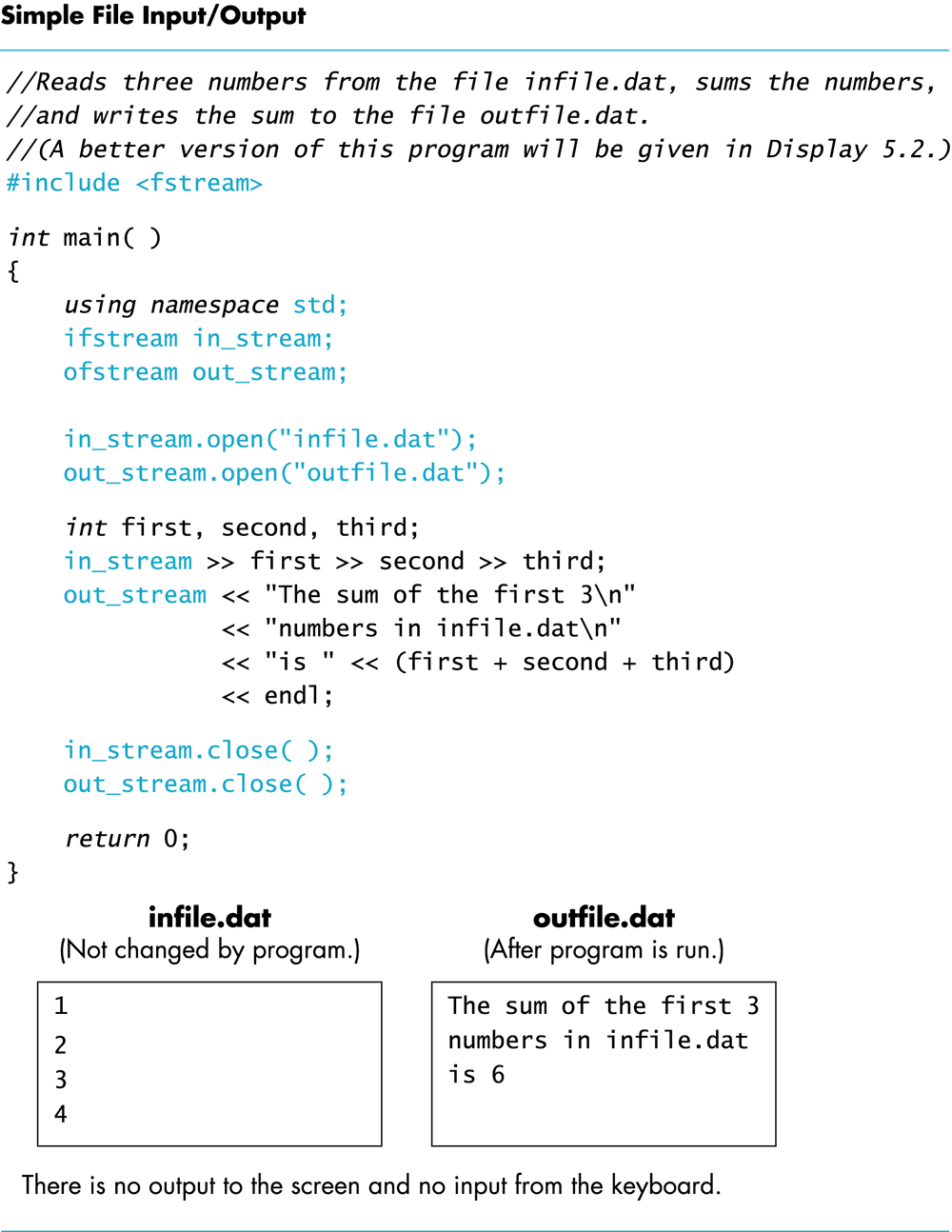 Copyright © 2003 Pearson Education, Inc.
Slide 84
Display 5.2
Next
Back
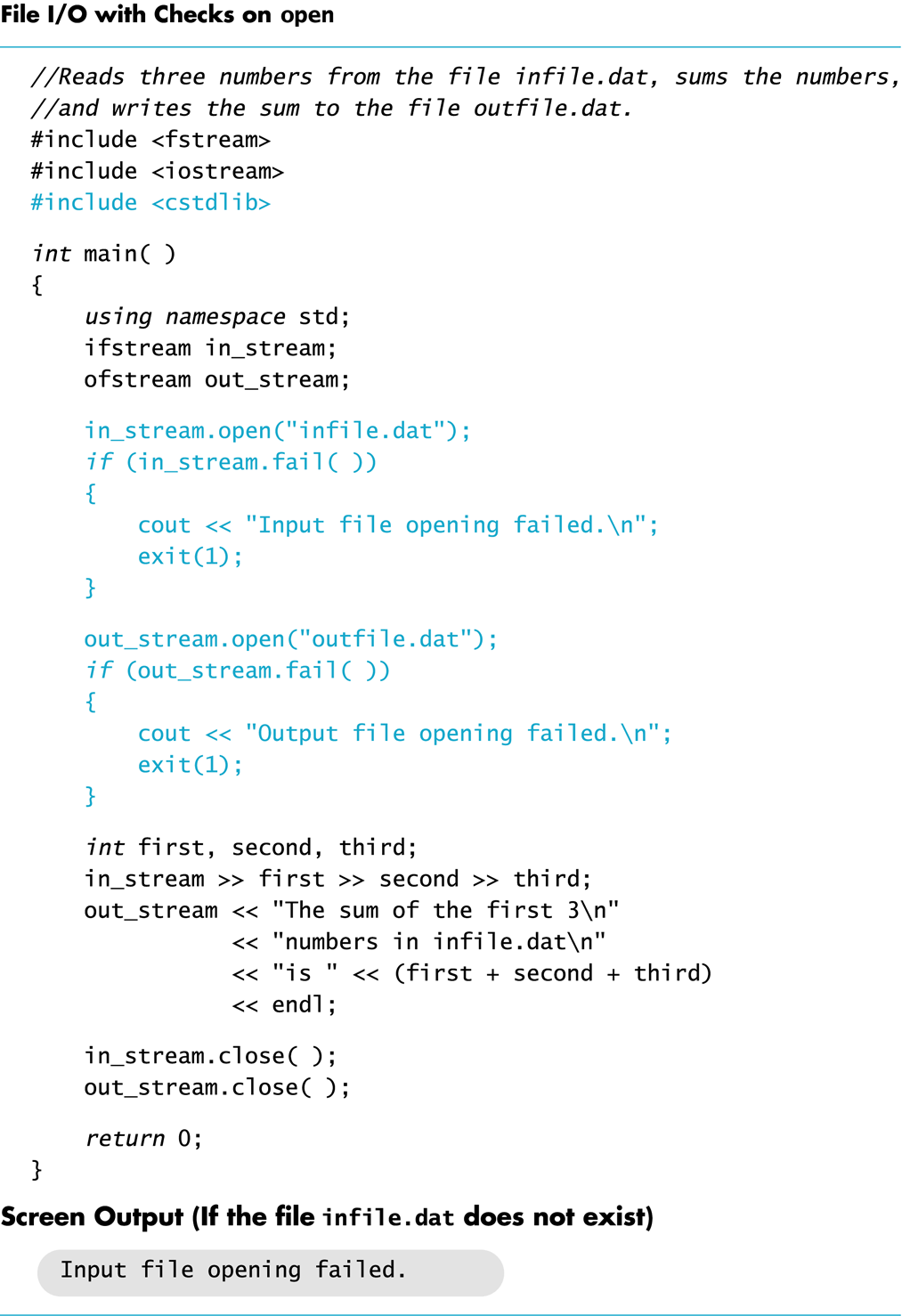 Copyright © 2003 Pearson Education, Inc.
Slide 85
Display 5.3
Next
Back
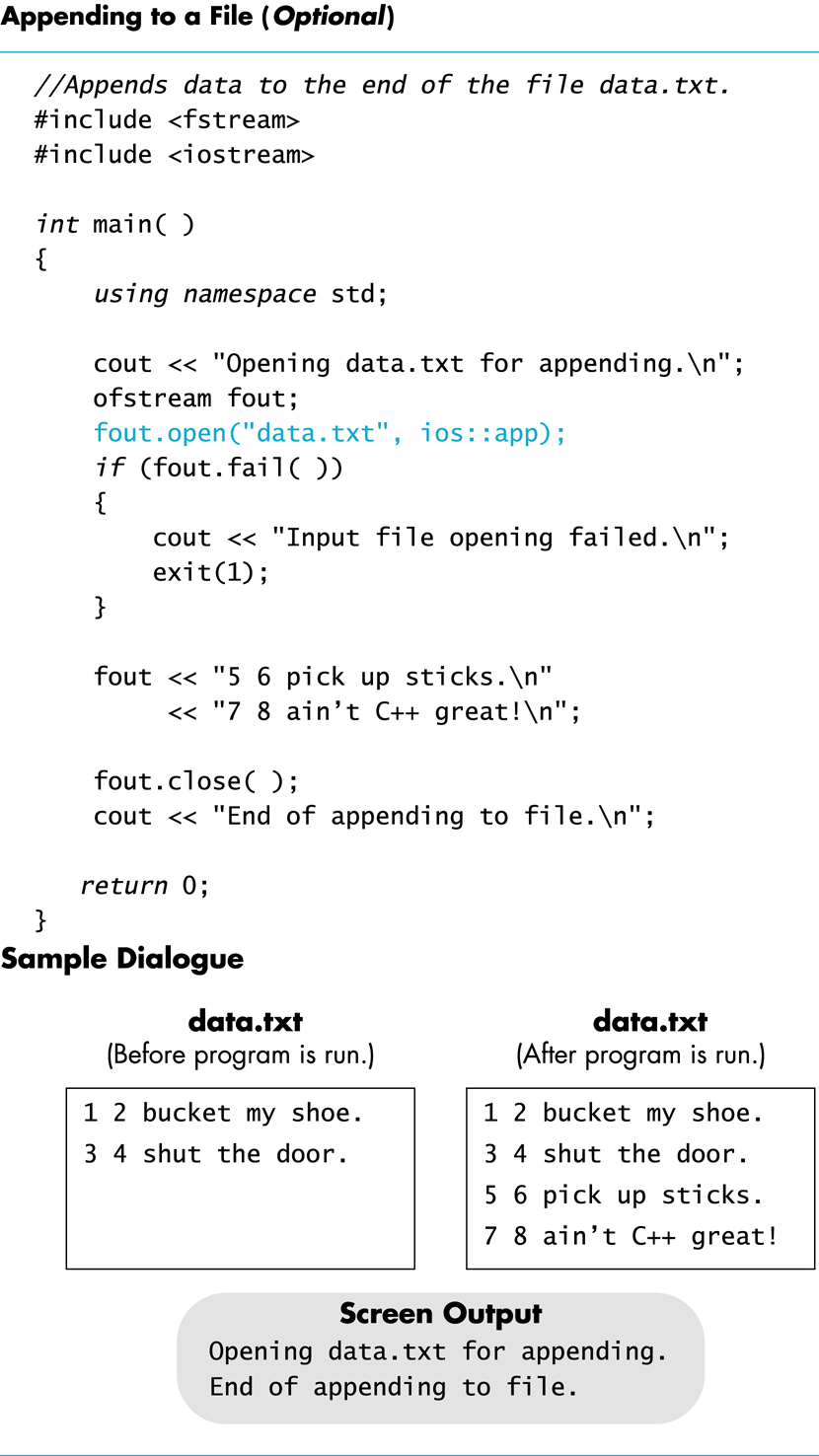 Copyright © 2003 Pearson Education, Inc.
Slide 86
Display 5.4(1/2)
Next
Back
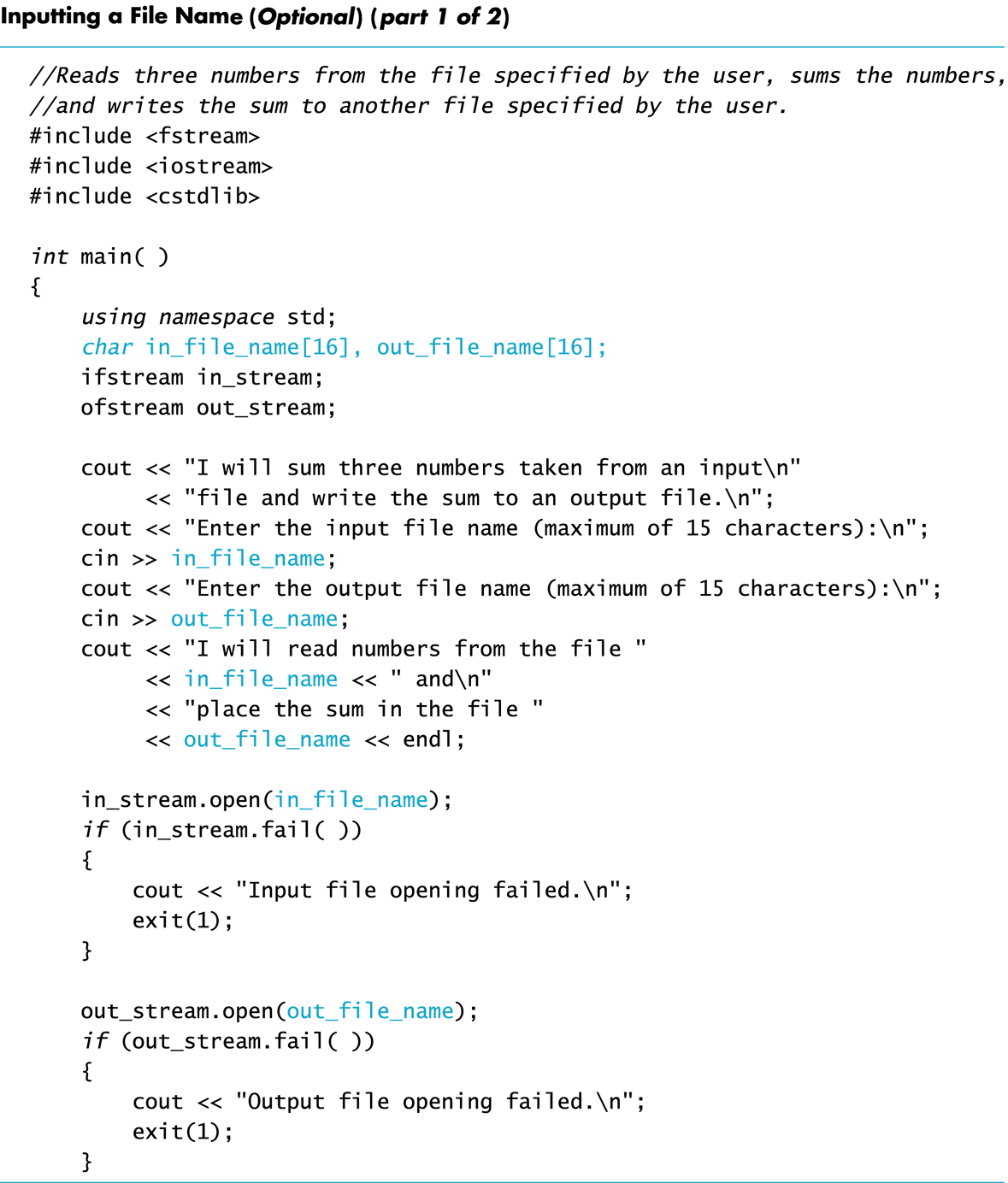 Copyright © 2003 Pearson Education, Inc.
Slide 87
Display 5.4(2/2)
Next
Back
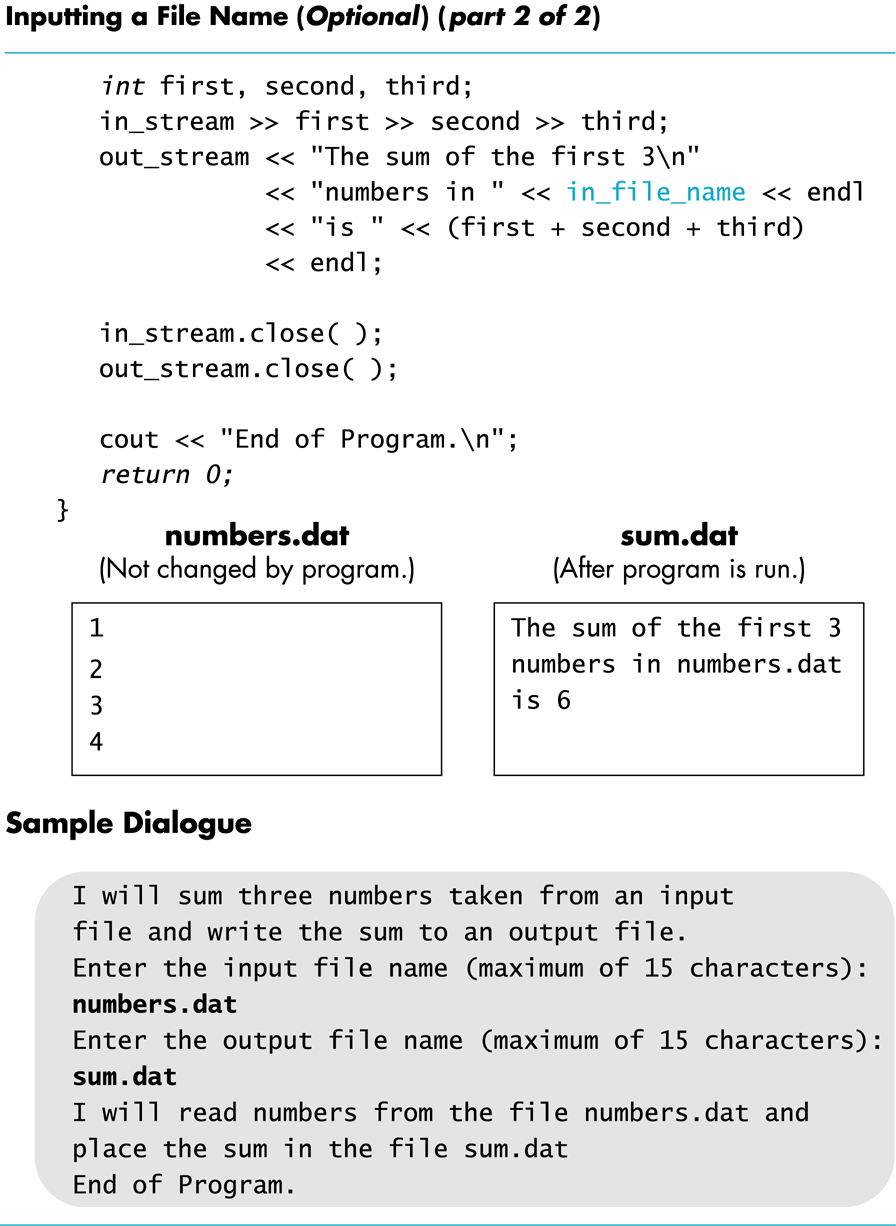 Copyright © 2003 Pearson Education, Inc.
Slide 88
Display 5.5
Next
Back
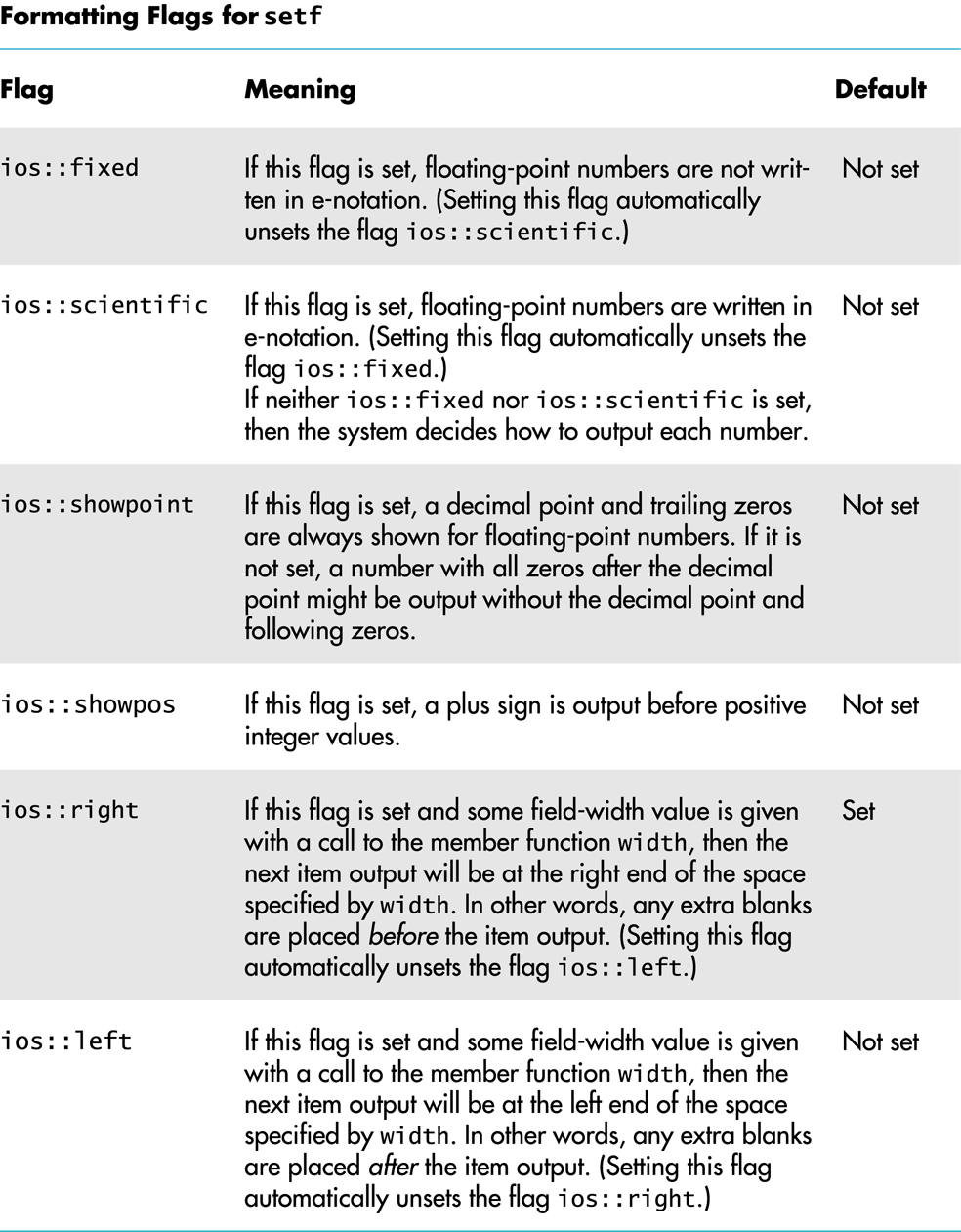 Copyright © 2003 Pearson Education, Inc.
Slide 89
Display 5.6(1/3)
Next
Back
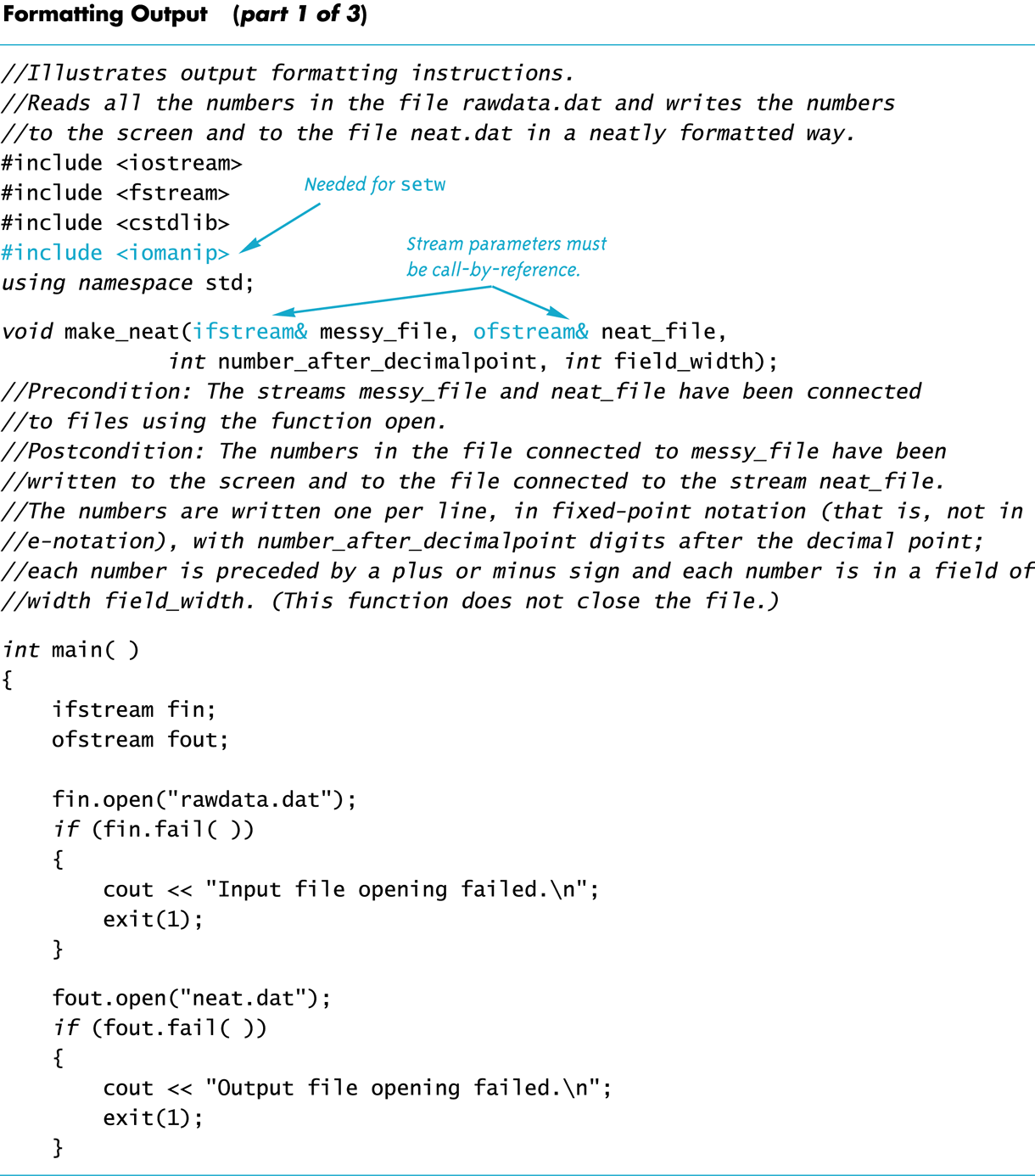 Copyright © 2003 Pearson Education, Inc.
Slide 90
Display 5.6(2/3)
Next
Back
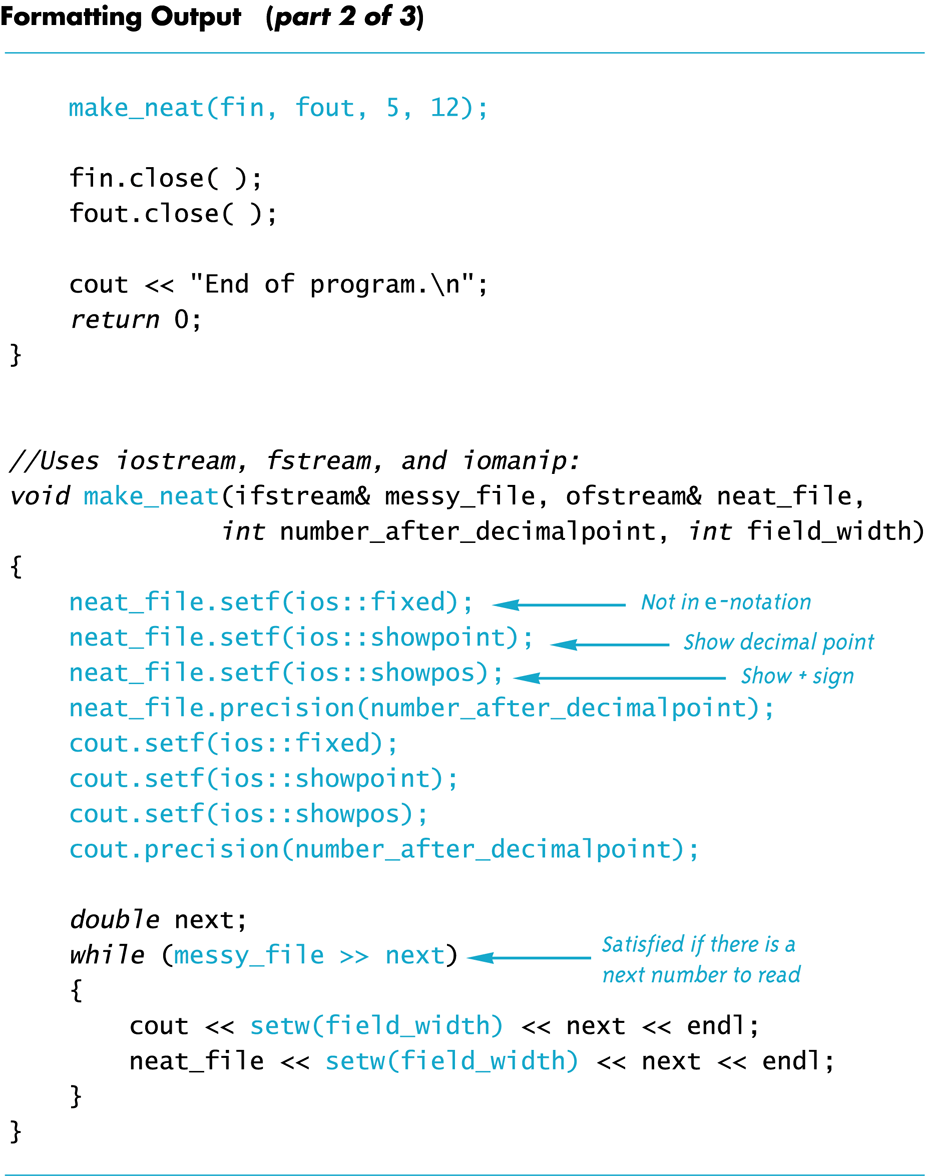 Copyright © 2003 Pearson Education, Inc.
Slide 91
Display 5.6(3/3)
Next
Back
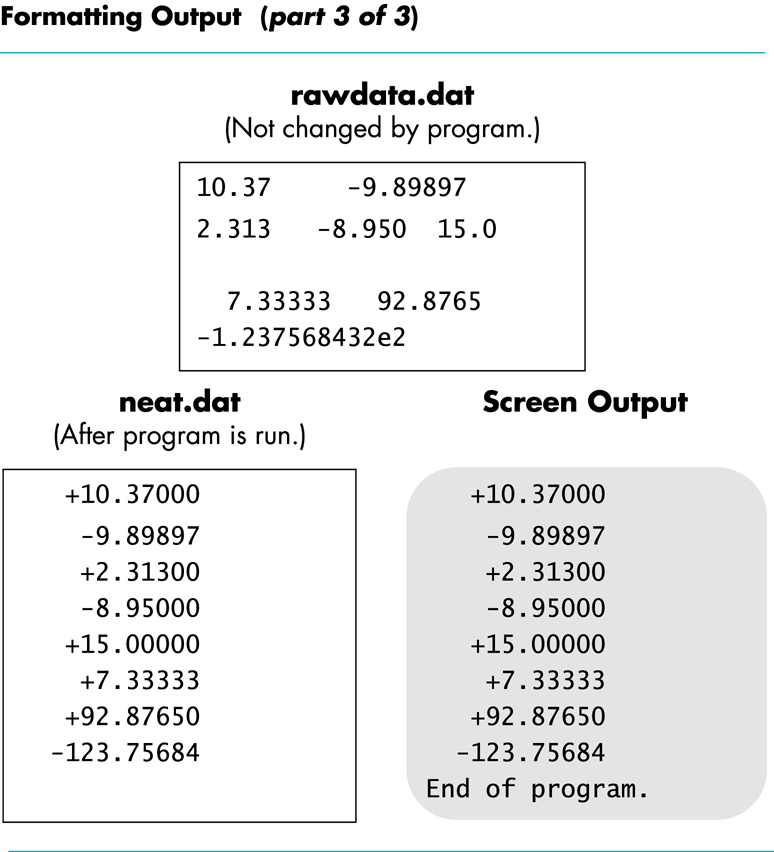 Copyright © 2003 Pearson Education, Inc.
Slide 92
Display 5.7(1/2)
Next
Back
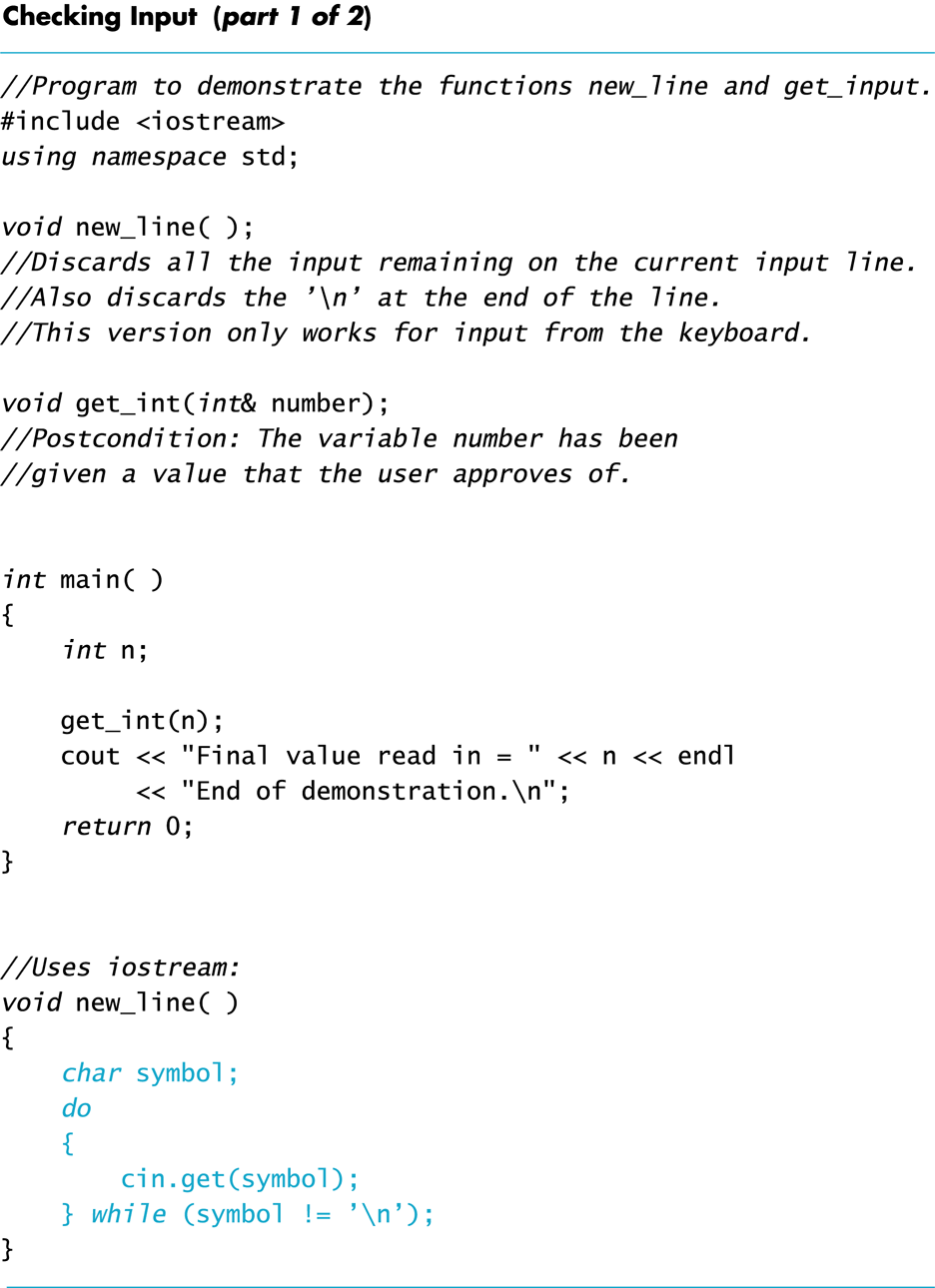 Copyright © 2003 Pearson Education, Inc.
Slide 93
Display 5.7 (2/2)
Next
Back
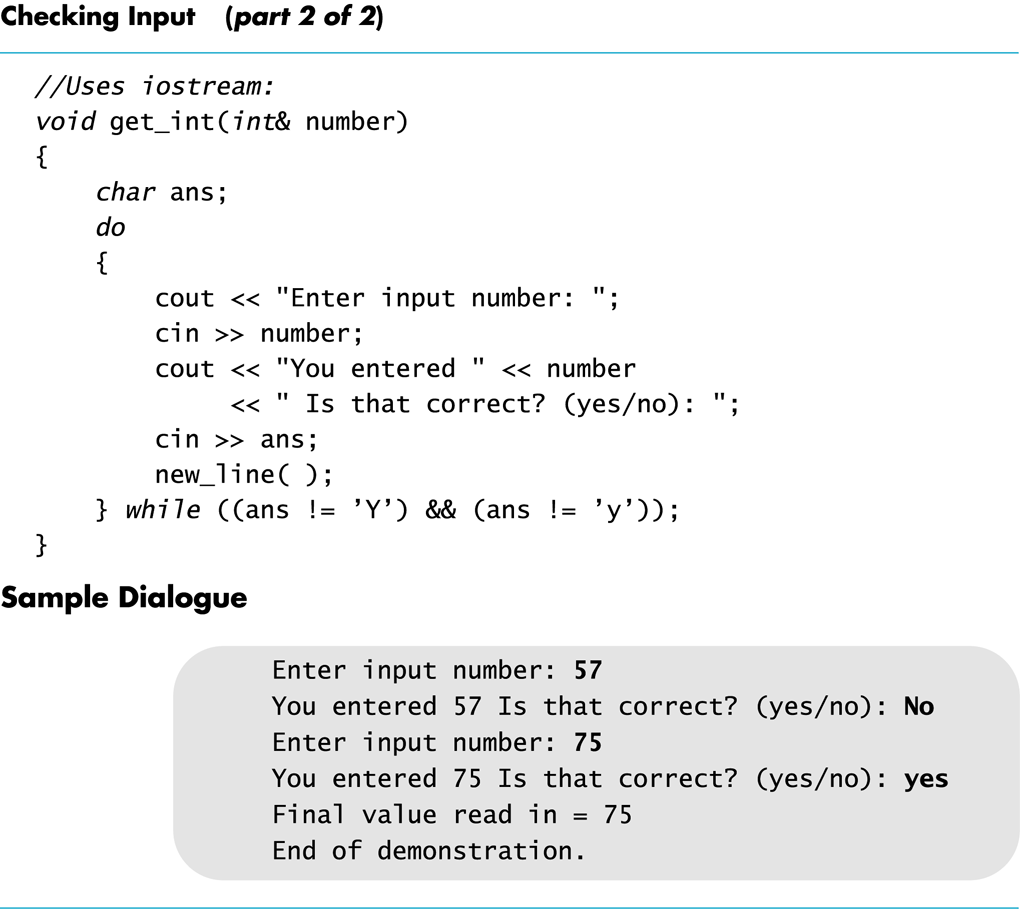 Copyright © 2003 Pearson Education, Inc.
Slide 94
Display 5.8(1/2)
Next
Back
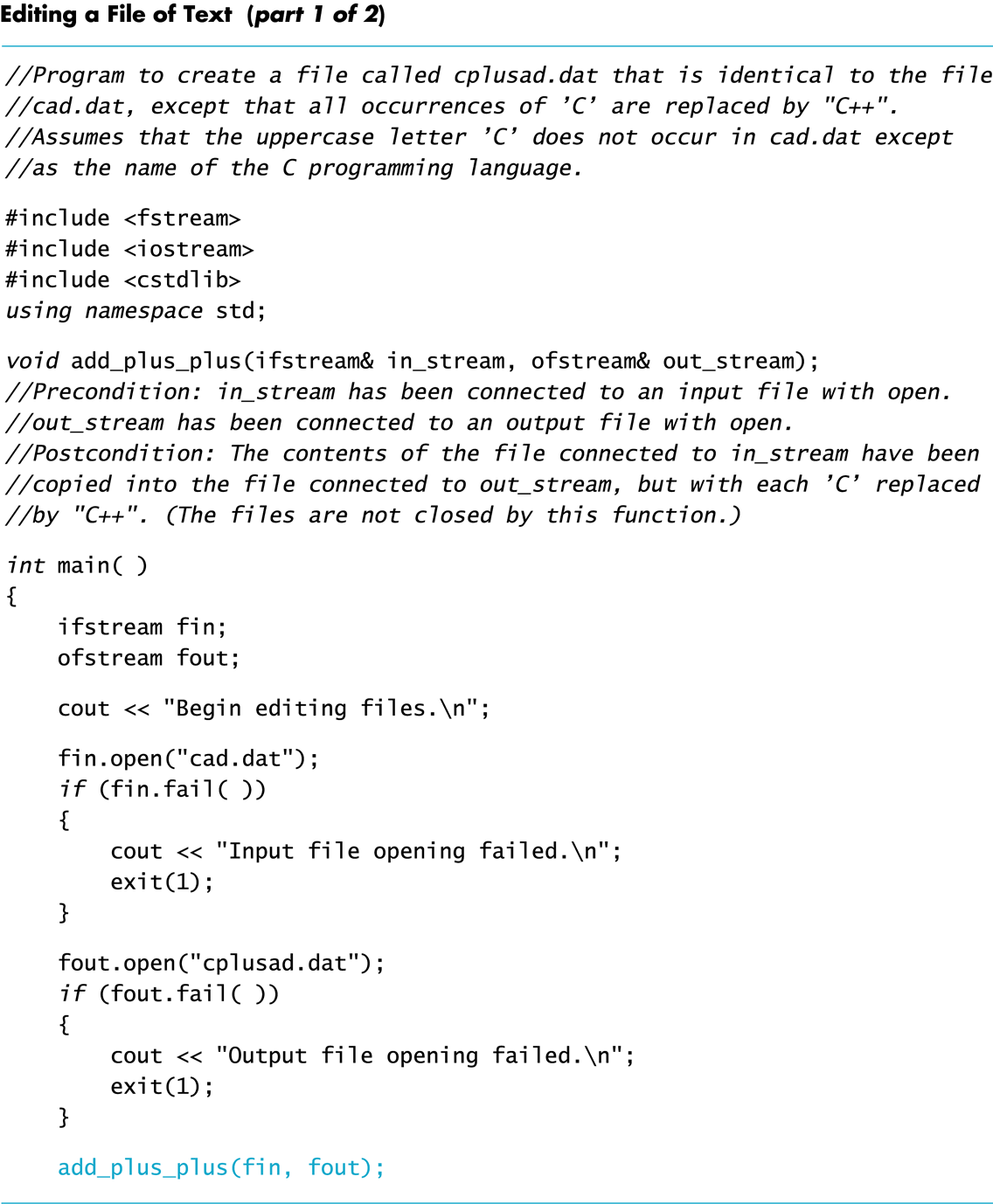 Copyright © 2003 Pearson Education, Inc.
Slide 95
Display 5.8 (2/2)
Next
Back
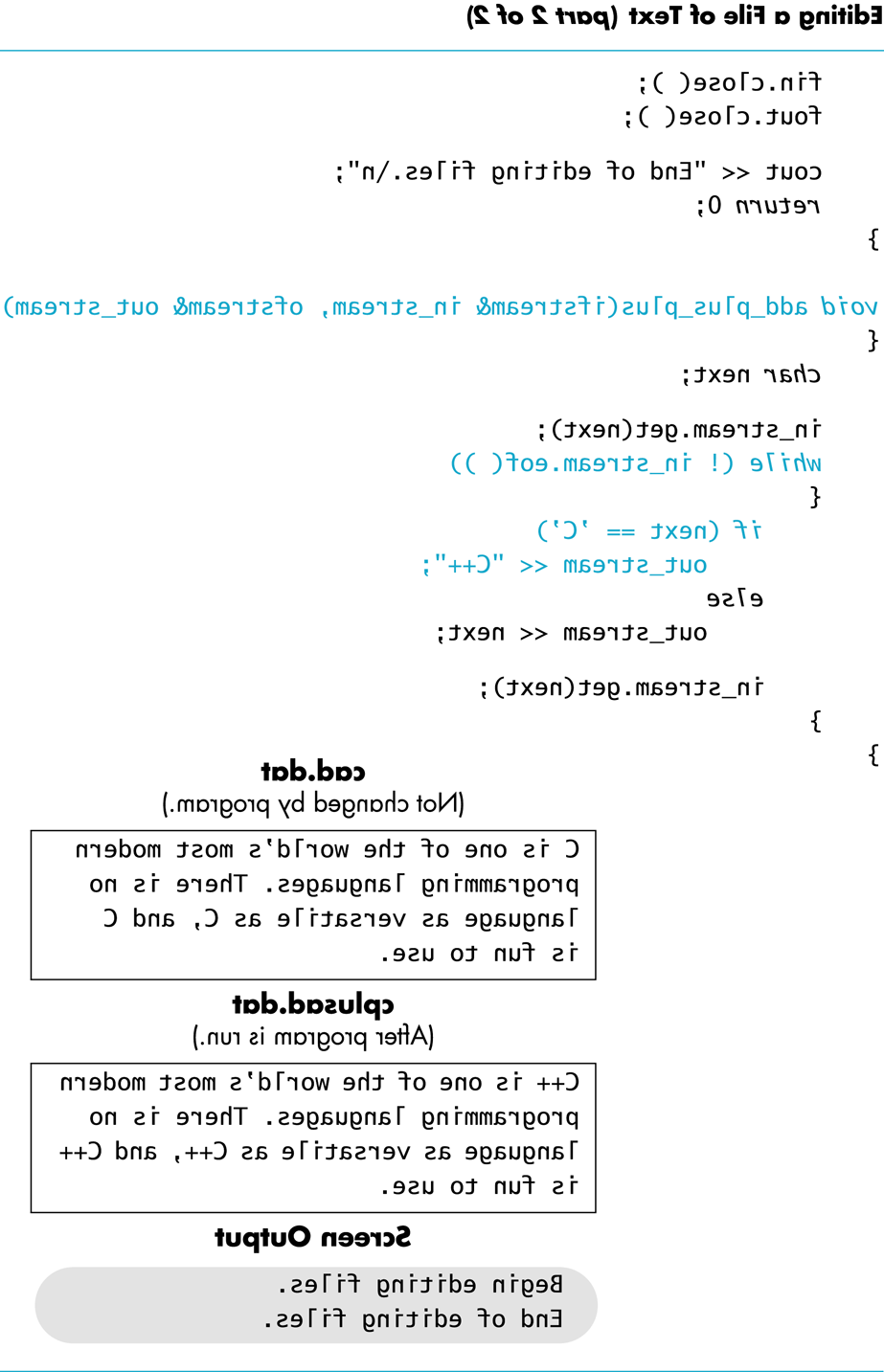 Copyright © 2003 Pearson Education, Inc.
Slide 96
Display 5.9(1/2)
Next
Back
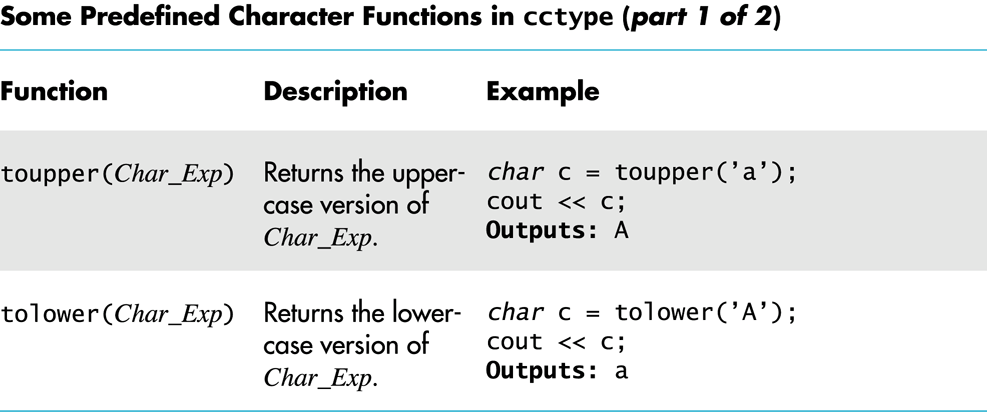 Copyright © 2003 Pearson Education, Inc.
Slide 97
Display 5.9(2/2)
Next
Back
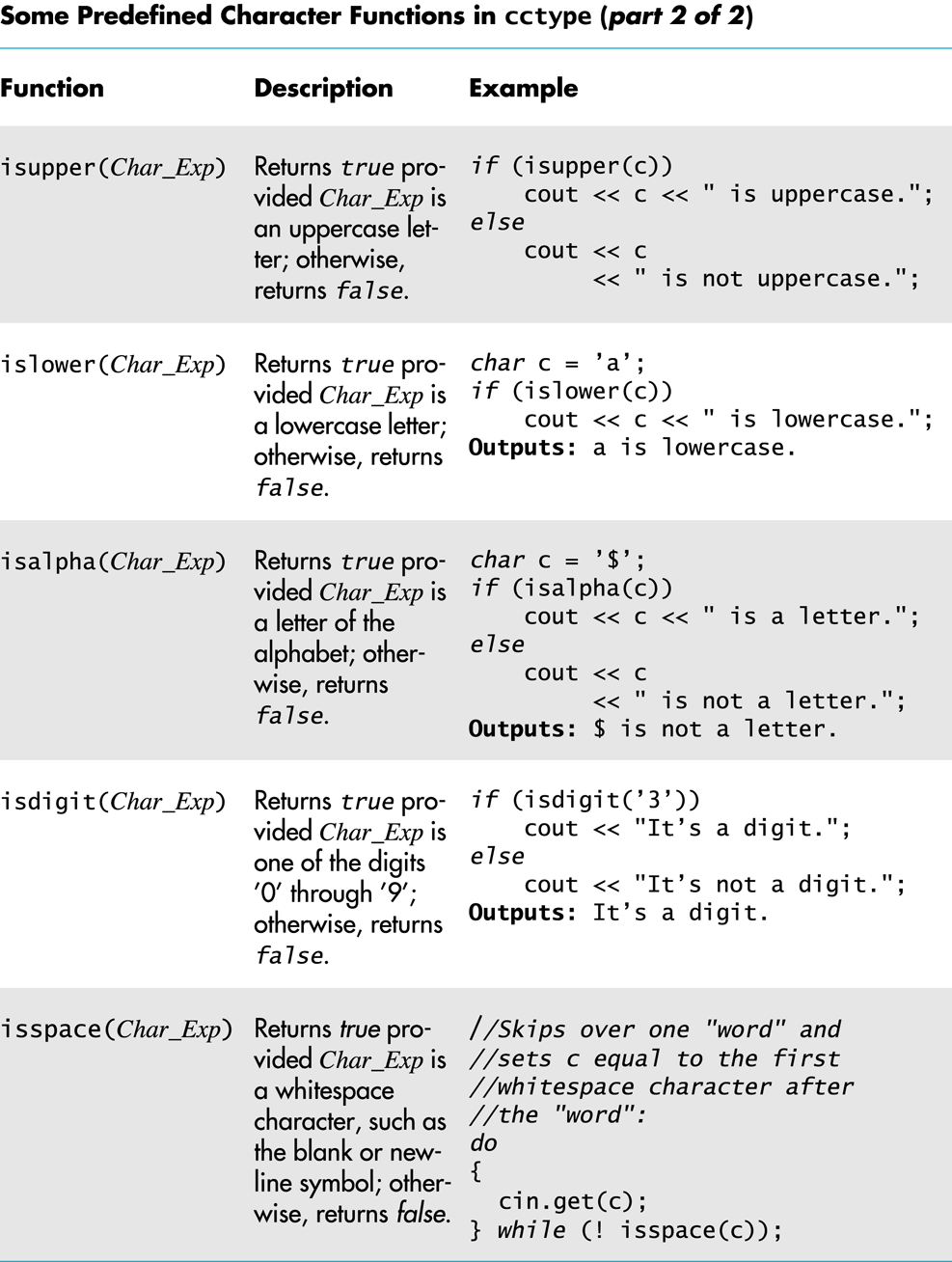 Copyright © 2003 Pearson Education, Inc.
Slide 98